The right to know
Information Access & Information Literacy
Access: Guarantees and challenges
FOIA
Freedom of the Press
Freedom of Speech
Intellectual Freedom
Manipulation
Propaganda
Fraud
Suppression/Censorship
Where they have burned books, they will end in burning human beings
Heinrich Heine, Almansor, 1821
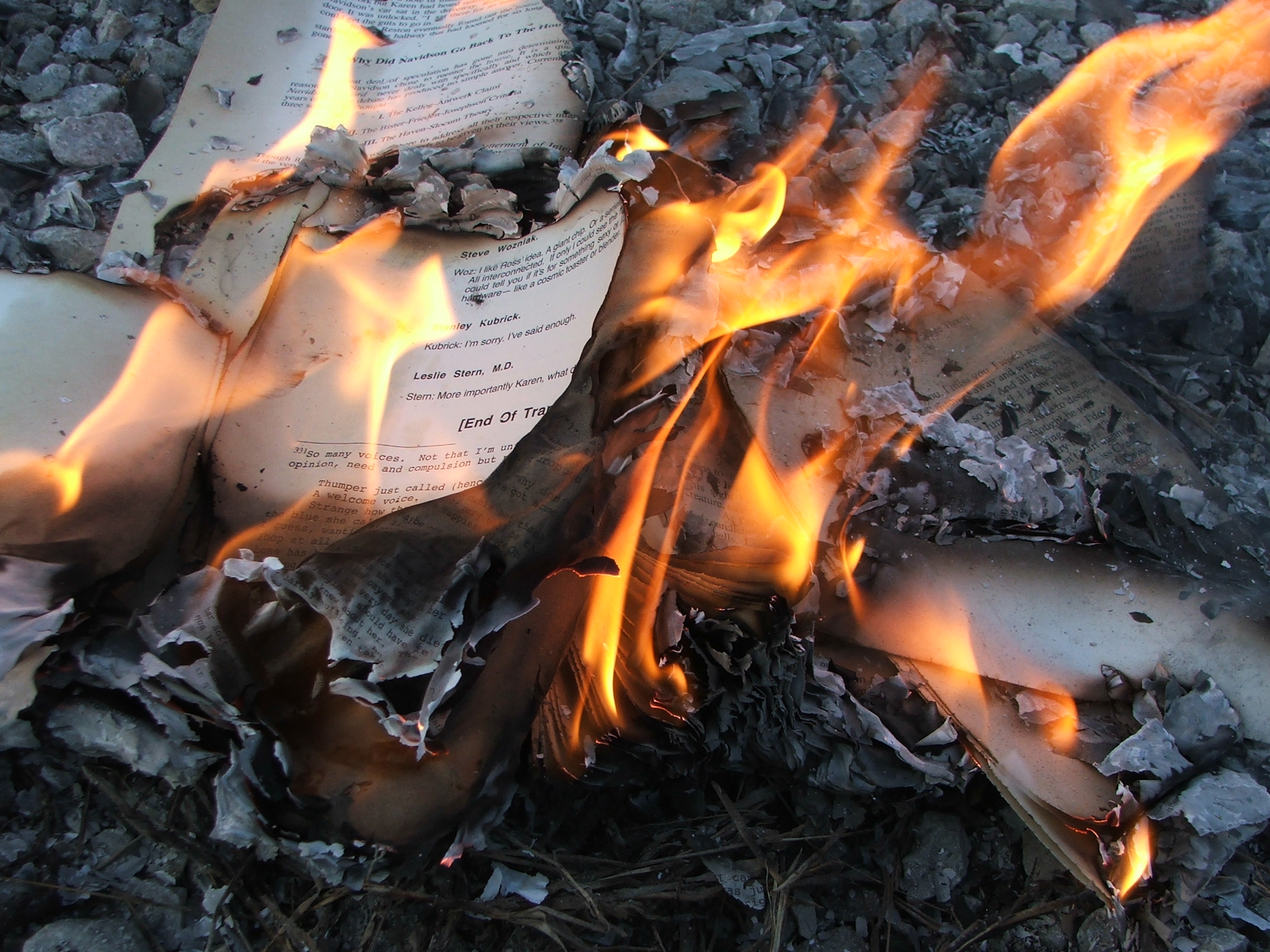 Not all information is accessible… Not all information is good…
Access should not be assumed
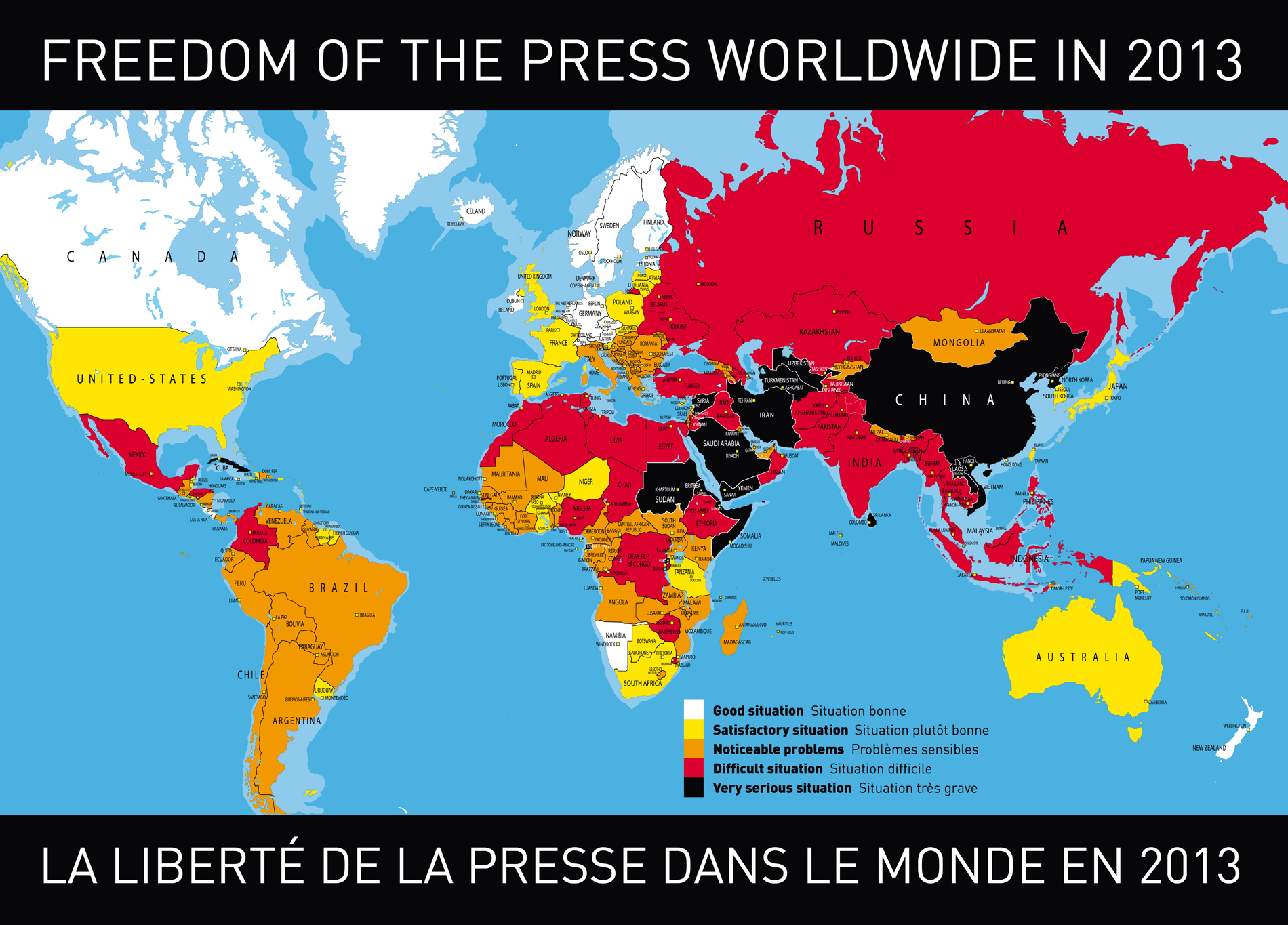 http://en.rsf.org/IMG/jpg/2013_wpfi_world_press_freedom_map.jpg
Access should not be assumed
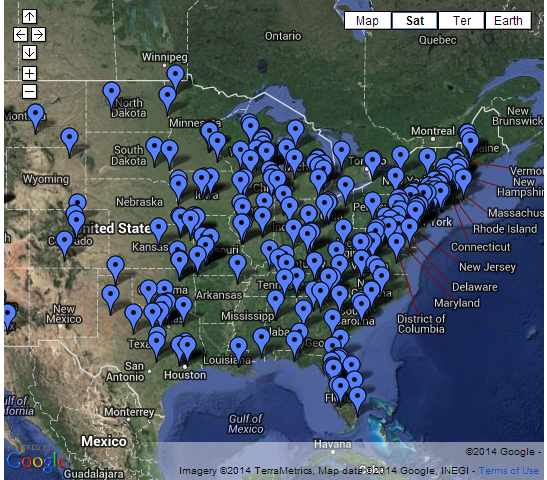 Challenged & Banned Books: http://www.bannedbooksweek.org/mappingcensorship
Access should not be assumed
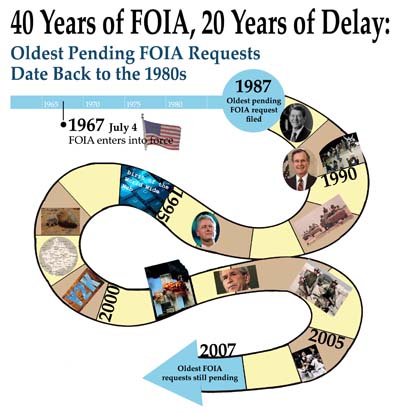 National Security Archive: http://www2.gwu.edu/~nsarchiv/NSAEBB/NSAEBB224/
Even with barriers…
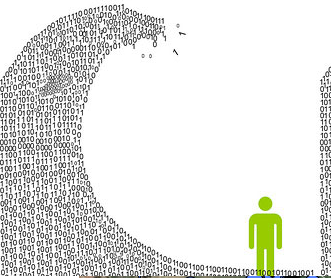 We’re overloaded with Information
Consequences of misinformation
Uninformed decisions
The continued influence effect
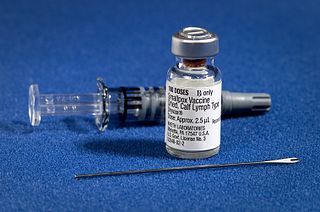 Beyond Access: education
How Do We Make Sense of Information?